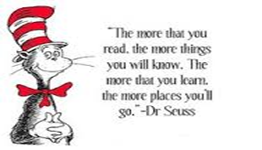 Bellamy Middle School - Summer Reading Log
Title: Counting by 7’s by Holly Goldberg Sloan
Directions: For each reading log you are to read the assigned chapters, write a summary, and make a connection.
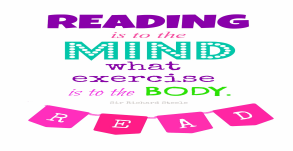 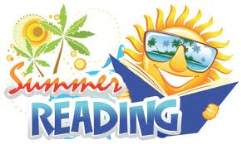